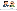 海の中道を巡りながら、風景やお花や風景などの撮影テクニックを学びます。スマホも可！
□ □ □　　　主催講座の申込み・問合せは、生楽館の窓口、電話又はホームページをご利用ください　　　 □□□
楽しい夏野菜づくり（全5回）
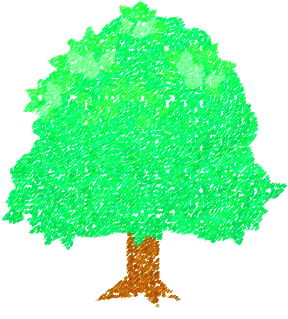 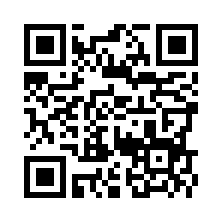 【２８３号】　2025．4．１　　　　　　　
  のぞみが丘校区コミュニティセンター
    　　　　　　　       担当　津田　圭子
〒838-0107　小郡市希みが丘5-2-17
のぞみが丘小学校内
　TEL/FAX 75-6607.080-7246-3061
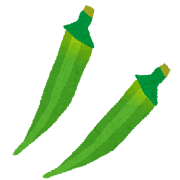 のぞみがおか しょうがっかん
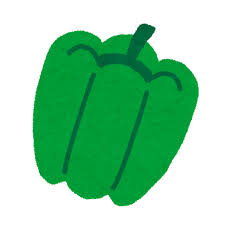 生楽館
    ちいきだより
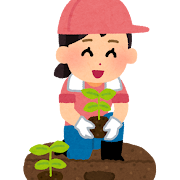 生楽館HP
休館日：
4/20(日)､29(火･祝)､30（水）5/3(土・祝)～6（火・振）､18（日）､31（土）
自分の手で夏野菜を育ててみましょう！
生楽館の菜園（のぞみが丘小学校運動場の北側）で栽培または、
野菜の土袋での栽培かを選べます。
すでに、ご自分の畑で実践されている方のご参加もOKです。
講義・指導は、「JAみい」さんより専門の方に来ていただきます。
「生楽館ちいきだより」は、偶数月の１日に発行しています。
生楽館、公民館などに配置しているほか、生楽館ホームページにも掲載しています。
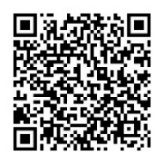 ※募集は、定員になり次第締め切ります
🌸主催講座のご案内🌸
講座お申込み
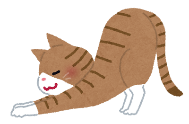 カメラ教室
２回連続講座です
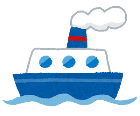 ～第1回　事前学習会～
～第２回　撮影会（館外）～
【日程と内容】
　事前説明会　4月26日（土）10：00～12：00　畑区画割、畝づくり、苗選びなど
　第1回　5月13日（火）10：00～12：00　講義・実践（栽培について、苗植え付け）
　第2回　6月24日（火）10：00～12：00　講義・実践（収穫までの管理、剪定等）
　第3回　7月  1日（火）13：00～16：30（予定）農研、市内ファーム見学など視察研修
　第4回　8月  5日（火）10：00～12：00　持ち寄り収穫祭！
　　　   
【場　所】のぞみが丘小学校 南校舎 会議室４（生楽館菜園にも移動します）
【受講料】600円（初回に集めます）ほかに資材費等実費
【資材費等】事前説明会でご案内します
　　　　　畑利用の方は苗や追肥等、袋栽培の方は野菜の土、苗、追肥等が必要です
　　　　　また、畑利用の場合は、収穫まで畑の管理（栽培管理、除草作業など）が必要です
【募　集】15名　ただし、畑希望は8名まで　（全5回参加できる方を優先します）
【申込み】申し込みの際に、①畑希望、②土袋希望、③受講のみ　の別をお伝えください
【服装、持ち物】作業のできる服装、靴、軍手、スコップなど持参。飲み物も忘れずに！
写真撮影のコツや、現地撮影のポイントなどを学んで、撮影会に臨みましょう！
公用バスで移動し、猫の島「あいのしま」と「駕与丁公園」で、撮影会を行います。
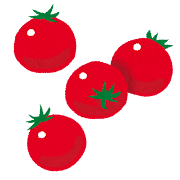 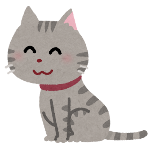 【日時】4月17日(木) 10:00～11:30
　【場所】のぞみが丘小学校 南校舎 会議室４
　　　【募集】20人
　　　【受講料】100円
　　　【持ち物】スマホ又はデジカメ
【日時】4月2２日(火) ８:00～16:30
　【行先】新宮町「相島」、駕与丁公園
　【集合】のぞみが丘小学校 駐車場(７:50)
　【募集】20人（第1回受講者を優先します）
　【受講料】300円　ほかに交通費、昼食代等実費
　【持ち物】スマホ又はデジカメ
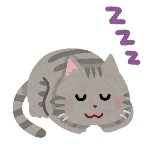 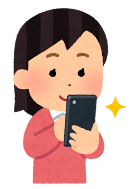 ⭐のぞみ自遊セミナー
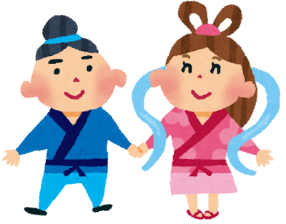 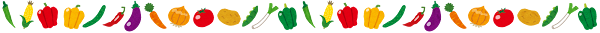 2年目開講！小郡市の施策や歴史、教養講座など、さまざまな分野を学習します。
　　大刀洗平和記念館での平和学習のほか、視察研修、お楽しみ企画もあります。
🌸生楽館からのお知らせ🌸
【日時】５月～２月の第３火曜日（全10回） 10:00～12:00
　　　   　　第１回　５月2０日(火) 開講式＆講話「七夕の里おごおりの歴史を知る」
【場所】のぞみが丘小学校 南校舎 会議室４　　【募集】20人
【受講料】1,000円/年（初回に集めます）　　ほかに教材費、交通費、入館料、飲食代等実費
小郡市では、令和7年度よりコミセン主催講座において受講料（参加費）をいただくこととなりました。料金は各講座案内をご参照ください。
主催講座のアイデア募集中！
転出の挨拶
⭐フレフレ元気アップ教室
「こんなことを学びたい」「こんなことをしてみたい」「こんなことを教えてみたい」。
　生楽館では、前年度に引き続き、主催講座について、地域の皆様からのアイデア、企画を募集します。　
　応募要領については、裏面の「生楽館主催講座のアイデア募集」をご覧ください。
★おごおり健康・介護予防ポイント対象事業
市内コミュニティセンターの施設
の空き状況確認、予約がオンラ
インでできます。ご活用ください。のぞ※生楽館の特別教室は窓口対応のみ
体操や脳トレ、フレイル予防のお話など、楽しく集って元気アップしましょう！
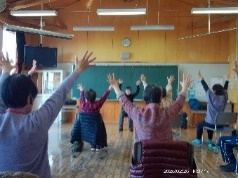 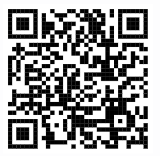 【日時】5月28日～3月11日の第2､4水曜日（休館日のぞく）（全18回）10:00～11:30
　      　第１回　5月2８日(水)　開講式＆体力測定、フレイル予防のお話
【場所】のぞみが丘小学校 南校舎 会議室４　【募集】2５ 人（6５歳以上の市内在住者）　
【教材費】300円／年（初回に集めます）　 【持ち物】飲み物、タオル、上履き
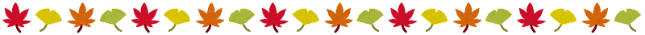 春のサークル体験見学会のご案内
地域/まち協からのお知らせ
地域の行事・イベント
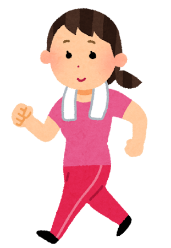 ⭐ちいき健康ウオーキング
★おごおり健康・介護予防ポイント対象事業
生楽館では、ギター、英会話、書道、健康麻雀など、さまざまな趣味サークルが活動しています。
　新年度を迎えるにあたり、これらのサークルの体験見学会を実施します。
　詳細については、裏面の「春のサークル体験見学会」をご覧ください。
4／６(日) 目配山登山（まち協スポーツ部会主催）
4／20(日) 桜コンサート
（桜コンサート実行委員会・九州歴史資料館共催）
5／１０(土) のぞみまち協総会
　　　　　（※総会後にごみ減量講習会を実施）　　※まち協イベントへの申込み先　　　　　　のぞみまち協事務局（☎75ｰ6607）
地域の神社や史跡、公園など、毎回コースを変えてウオーキングします。
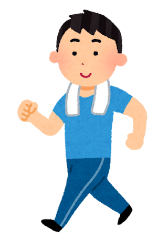 【日時とコース】　4月24日（木）　のぞみが丘小駐車場集合　⇒バスで移動して花立山散策
　　　　　　　　　5月15日（木）　生楽館前集合　⇒近隣の公園～三国境まで
　　　　　　　　　6月19日（木）　埋蔵文化財センター集合　⇒津古八龍神社など　　　　
　　　いずれも９:30～11:30（全３回）　集合は9：20　　　
【募集】15人程度　　　　　 【参加費】無料　　　　【持ち物】飲み物、タオル、帽子
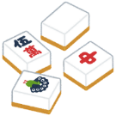 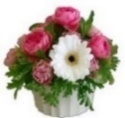 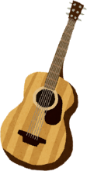 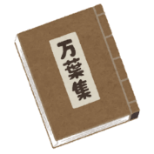 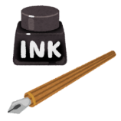 裏面もご覧ください
[Speaker Notes: パトロール]